FSU –Concur System Overview
System Introduction
Brief Question & Answer
What is Concur?
Concur is the industry standard in travel & expense management.
Concur is cloud based.
Concur will replace OMNI for processing travel at FSU.
Concur includes the ability to book travel (flights, hotel, car).
New Terms & Concepts
Travel Authorization (T-Auth) – Travel Request
Travel Rep – Travel Delegate (Delegate)
Travel Approver – Approver or Approver Delegate
Budget Manager – Cost Object Approver
MyWallet – Available Expenses
New to Concur – Act on Behalf Of
What’s Changing?
T-card & Out of Pocket (OOP) expenses can go on the same report.
Non-travel charges can be placed on a travel expense report.
Nominal personal charges on a t-card are netted out from OOP reimbursements.
Foreign meal rates and currency conversions are automatic.
All travel expense reports require a request (t-auth). 
Non-travel-only reports do not require a request.
Concur Users
Travelers
Delegates (Travel Reps)
Approvers
Every FSU employee who travels
http://controller.vpfa.fsu.edu/travel/concur-pilot
Logging in to Concur
We recommend Internet Explorer or Safari (Mac Users).
Navigate to my.fsu.edu
Contact travel@fsu.edu if icon is missing.
Concur Home Screen
Profile
Click on Profile to access your profile settings or to act as a delegate (travel rep or travel approver) for another user.
All users should check their profile settings the first time they log into Concur.
What to Check & Add
Full Name- Add middle name & suffix if necessary.
Date of Birth- It’s masked after you save.
Additional Email addresses & verification codes
Travel Card- It’s masked after you save.
Personal Credit Cards- Optional
Frequent Flyer/Rewards Numbers - Optional
Delegates
Request Delegates & Expense Delegates are connected. 
Travel Delegate = Travel Rep
Budget approvers can also delegate approval authority.
Delegates- people who can process travel for YOU or who can approve on your behalf
Delegate For- people you are a travel rep for or can approve on behalf of.
A traveler must add their travel rep as a delegate. (After go-live)
Detailed guides are at http://controller.vpfa.fsu.edu/travel/concur-pilot
Create a Request
Request Notes
A travel request encumbers funds and notifies the supervisor of an employee’s travel.
A travel request is only an estimate.
Expense lines cannot pull over into a Report.
Don’t spend too much time on a request!
Request Workflow
Immediate Supervisor (This is new.)
Budget Manager
Project Travel Approver (if on a project)
Approvers may ad-hoc add anyone else
Travel Card Advantages
Financial Control- can only be used for travel-related charges
Expenses populate into your Concur Profile.
Simplifies expense reports.
Reduces out-of-pocket expenditures
Booking Travel in Concur
Available for booking flights, hotel and rental car
Lodge Card- FSU credit card on file with travel agency for booking airfare
$4 for booking airfare through Concur; $17 to book airfare over the phone. No charge for hotel/car reservations.
Agency/booking fees for business travel are reimbursable.
Create an Expense Report
Create a New Expense Report
Itinerary Basics
The itinerary is how meal allowance is calculated.
A user may only have one itinerary for a given date (no one can be in 2 places at once).
Foreign meal rates are assigned automatically.
If trip is booked in Concur, most of the itinerary information will populate automatically.
Expense Type Notes
Hotel must be itemized (at minimum, base rate & tax).
Foreign currency transactions convert automatically based on city/country.
Mileage (Personal Vehicle) uses the built-in Google maps feature.
Expense Report Workflow
Immediate Supervisor (This is new)
Budget Manager
Project Travel Manager (if on a project)
Project Supplemental Approver (if >$1000 and on a project)
Approvers may ad-hoc anyone else into the approver workflow.
Concur Connected Apps
Concur Mobile
Users can manage trips & expenses.
Approvers can approve on the go.
ExpenseIt
Receipt recognition technology
Can create expense line items and match to a receipt.
Tripit Pro
Organizes travel plans in one place.
Provides updates on gate changes, cancellations, etc.
Connected Apps User Guide is located on the Concur Pilot Users’ Home Page.
Assistance & More Information
Concur Pilot Users’ Home Page
User Guides
Open Lab & Training Schedule
FSU Travel Website
General travel policy information
Email us at travel@fsu.edu
Call us at 850-645-TRVL (8785)
Foundation to OMNI Integration
Financial Rep Meeting
February 28, 2018
Overview
But first, a major update…
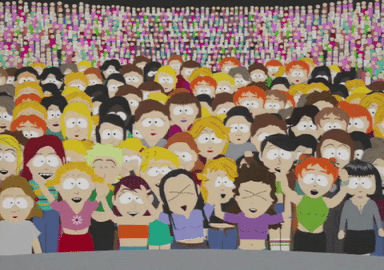 Introductionwhy are we doing this?
Scope overviewJuly 1, 2018 go-live
Scope overviewJuly 1, 2018 go-live
Project Exclusions
Project Exclusions
Design & Configuration
Foundation to OMNI Integration website
Process Flow
Accounting example
On day 1, 5 donations to the Band Alumni Fund totaling $1,000 are received by FSUF; the following day this activity is interfaced to OMNI:

DR 187900_599_F04051_167000 Due From CU		$1,000
	CR 187900_599_F04051_389000 Unearned Revenue		$1,000

(F04051 budget is increased by $1,000 as well)
Accounting example
On day 3, unencumbered expenditures are incurred by Music for food:

DR 187900_599_F04051_741301 Food Products/Svcs		$50
	CR 187900_599_F04051_112000 Cash				$50

(F04051 Available Balance decreased by $50 as well)
Accounting example
Day 14, FSUF reimburses FSU for these expenditures:

DR 187900_599_F04051_112000 Cash					$50
	CR 187900_599_F04051_167000 Due from CU				$50
DR 187900_599_F04051_389000 Unearned Revenue			$50
	CR 187900_599_F04051_663028 Trf In Fr CU Non-Cap Donation		$50

(NO budget effect)
Implications for Departments
Implications for Departments
Implications for Departments
Next Steps
Discussion / Q&A
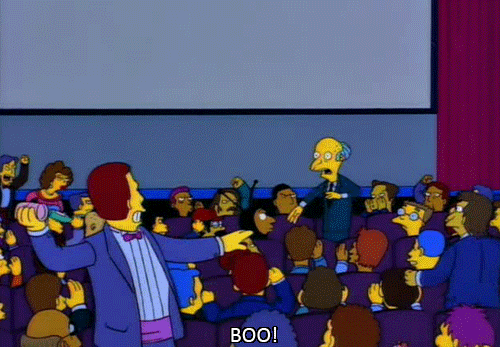 Discussion / Q&A “I refuse to answer that question on the grounds that I don’t know the answer.” – Douglas Adams
Contact info
Foundation to OMNI Website

General Questions – Judd Enfinger, Controller’s Office (jenfinger@fsu.edu / 5-2436)

Department Setup – Chris Warren, ERP (crwarren@fsu.edu / 5-3290)

Budget Questions – Katie Perkins, Budget Office (kperkins@fsu.edu / 5-2436)